FIG. 4.— Alignment of polymorphic sites in gltA sequences. Unique polymorphisms were removed. Groups of sequences ...
Mol Biol Evol, Volume 23, Issue 2, February 2006, Pages 437–449, https://doi.org/10.1093/molbev/msj049
The content of this slide may be subject to copyright: please see the slide notes for details.
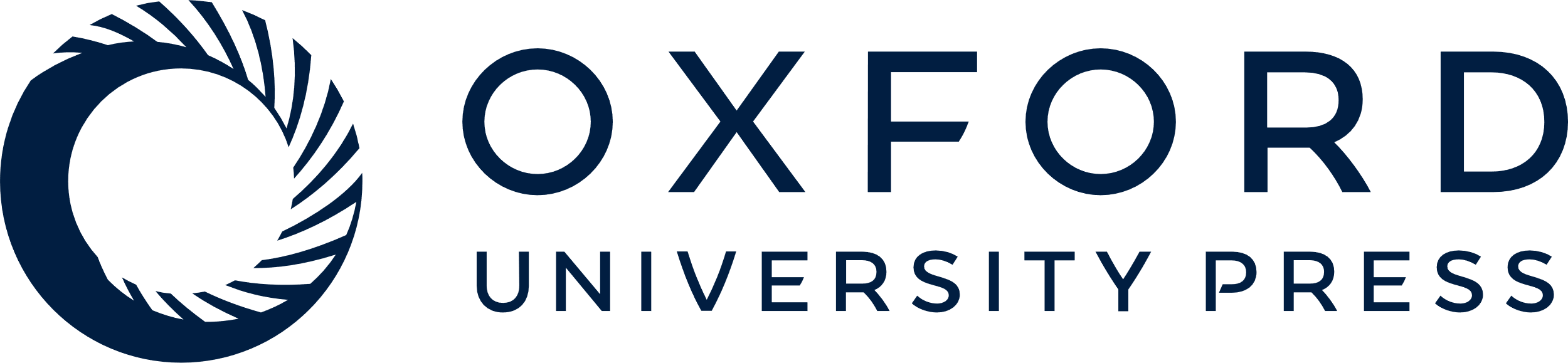 [Speaker Notes: FIG. 4.— Alignment of polymorphic sites in gltA sequences. Unique polymorphisms were removed. Groups of sequences labeled A1, A2, B1, and B2 are based on phylogeny of figure 2a. I and II indicate the two major recombinant regions as detected by MaxChi. Similar color-coded nucleotides highlight sequences recombinant between supergroups A and B (see Results). Arrows indicate the five major breakpoints with the corresponding nucleotide position in the alignment.


Unless provided in the caption above, the following copyright applies to the content of this slide: © The Author 2005. Published by Oxford University Press on behalf of the Society for Molecular Biology and Evolution. All rights reserved. For permissions, please e-mail: journals.permissions@oxfordjournals.org]